Занятость студентов в летний период и создание условий для трудоустройства во внеучебное время
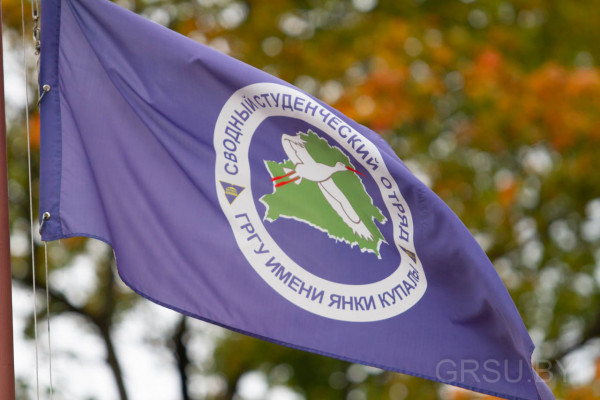 «Материалы ЕДИ, март 2023 г.».
Подготовлено управлением 
воспитательной работы с молодёжью
ОРГАНИЗАЦИЯ СТУДЕНЧЕСКИХ ОТРЯДОВ
Временная трудовая занятость молодежи организуется 
для приобщения молодежи к общественно полезному труду и получению трудовых навыков, адаптации к трудовой деятельности и подготовке к самостоятельному выходу на рынок труда, а также для улучшения материального благосостояния 

Студенческий отряд – это добровольное объединение молодых граждан, получающих общее среднее, профессионально-техническое, среднее специальное или высшее образование, а также других категорий молодых граждан, изъявивших желание в свободное от учебы и работы время, как правило, в период с 1 мая по 30 сентября, осуществлять трудовую деятельность.

Количество участников студенческого отряда  – не менее 5 человек
Срок трудовой деятельности - не менее 10 дней
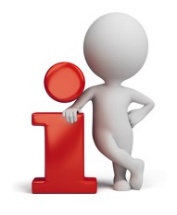 Мероприятия по организации Третьего трудового семестра
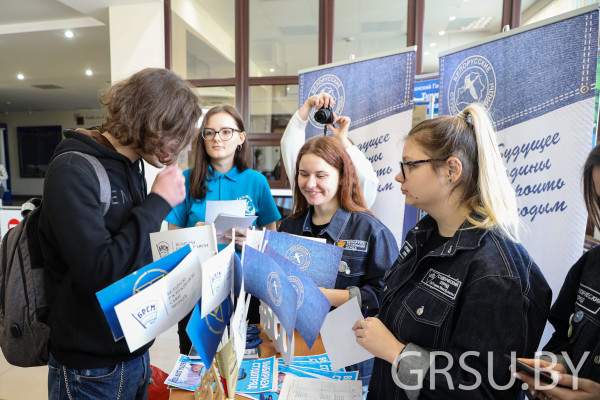 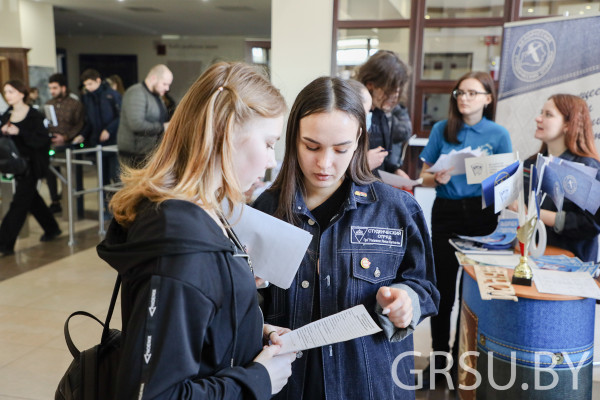 Акция «Выбираем студотряд»
Школа командиров и комиссаров студенческих отрядов
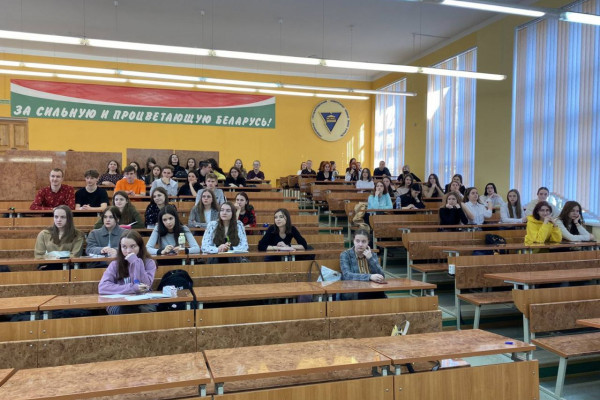 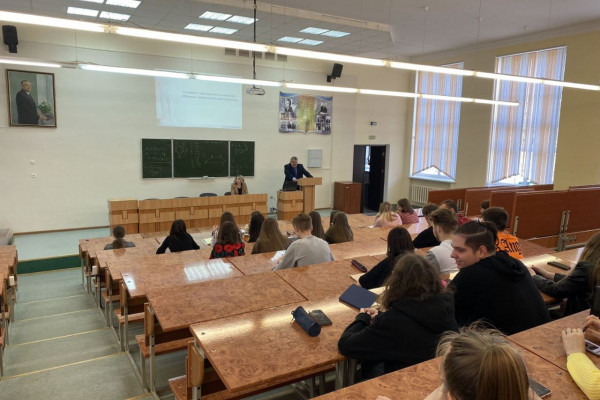 Обучающий семинар 
«Школа вожатского мастерства»
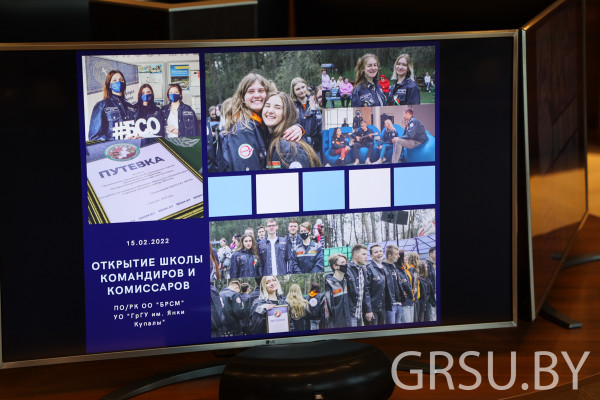 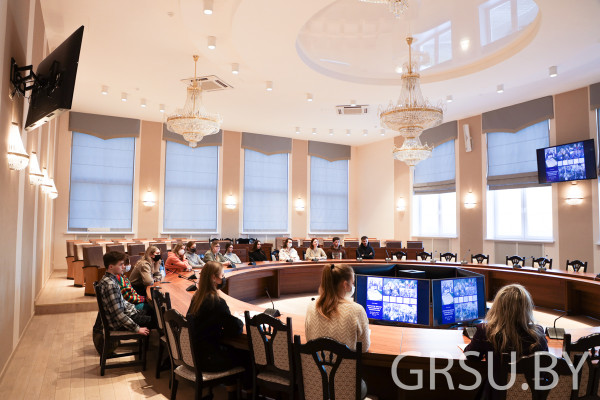 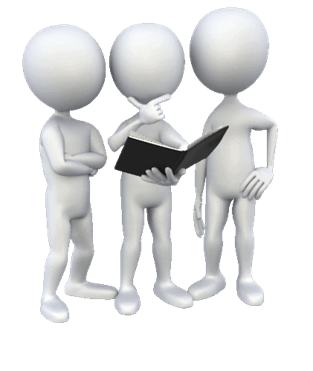 НАПРАВЛЕНИЯ ДЕЯТЕЛЬНОСТИ СТУДЕНЧЕСКИХ ОТРЯДОВ В УНИВЕРСИТЕТЕ
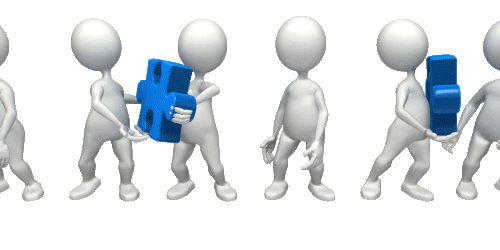 Педагогические отряды
(вакантные места)
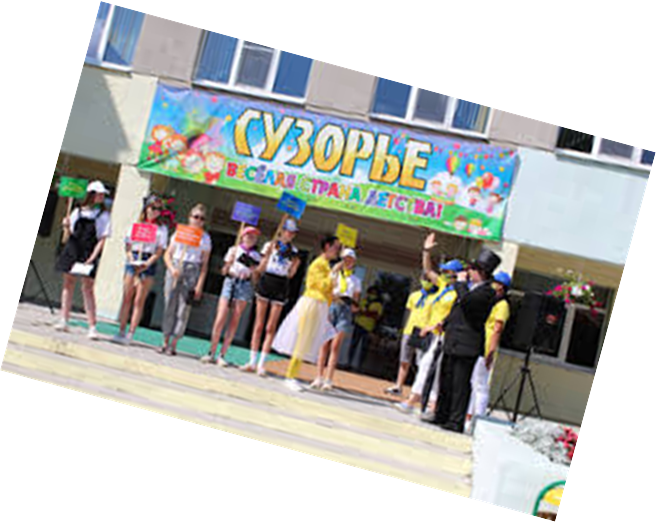 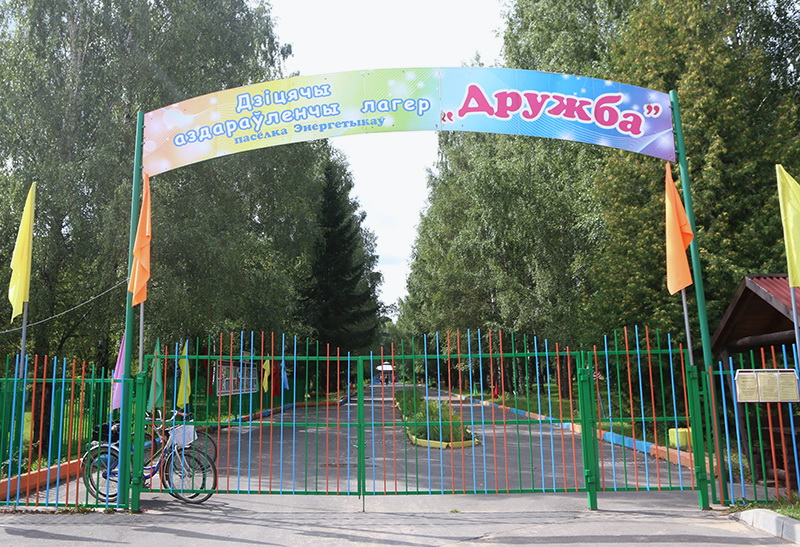 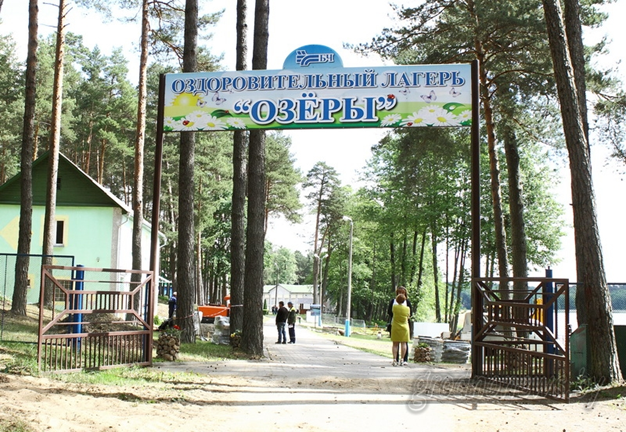 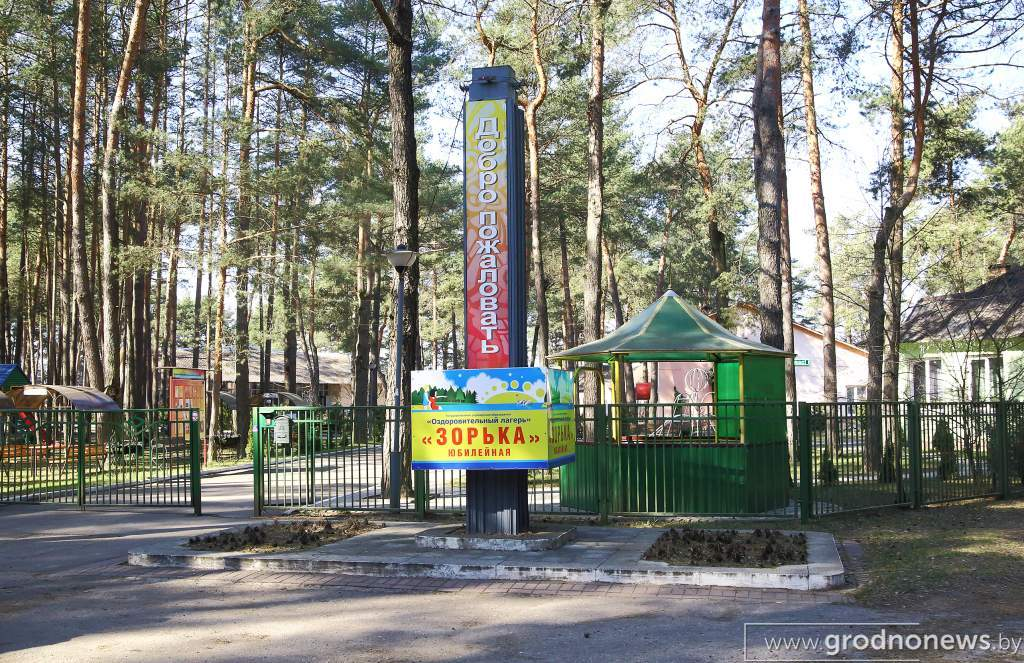 5
Сервисные отряды
(вакантные места)
6
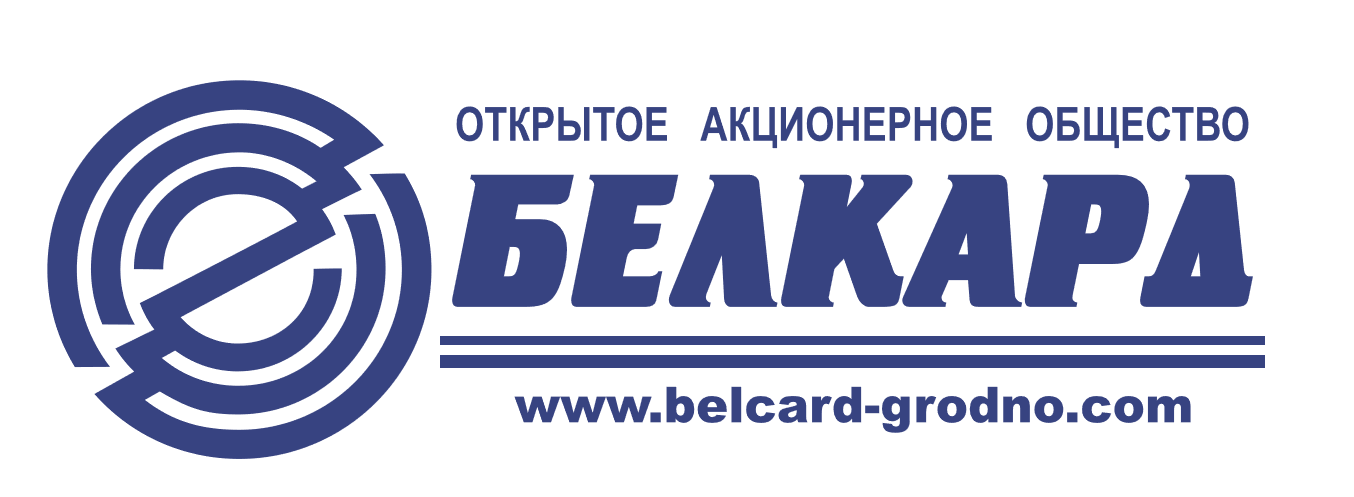 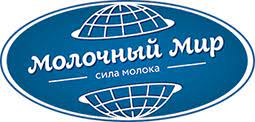 Производственные отряды
(вакантные места)
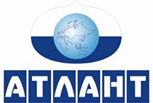 Строительные отряды
(вакантные места)
7
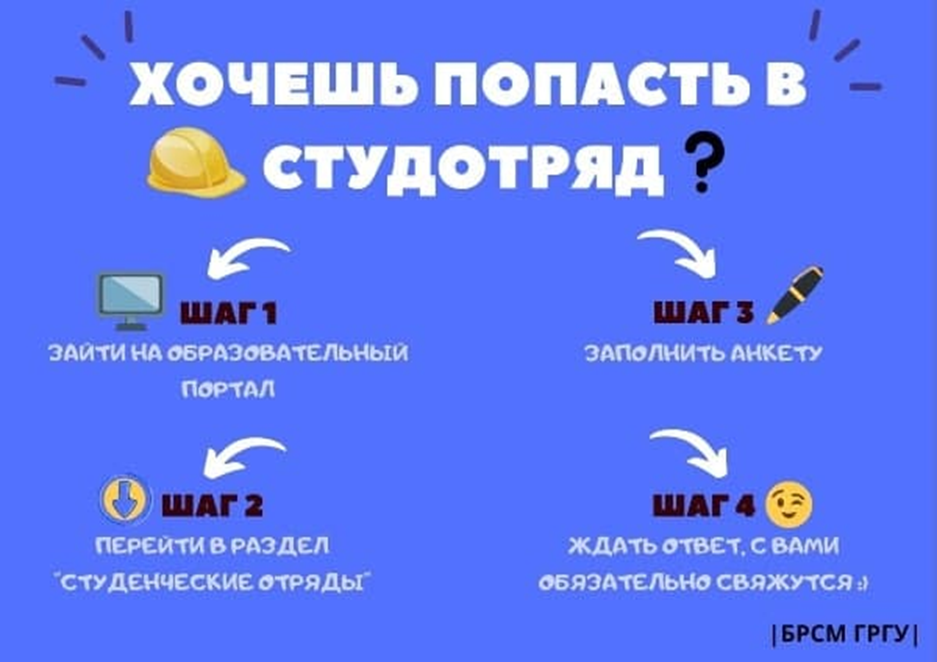 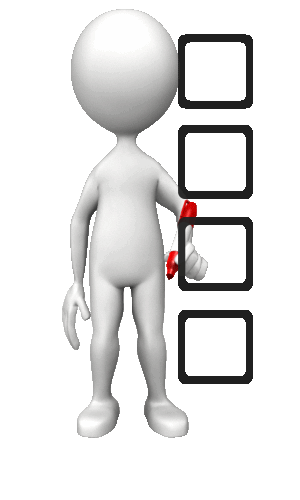 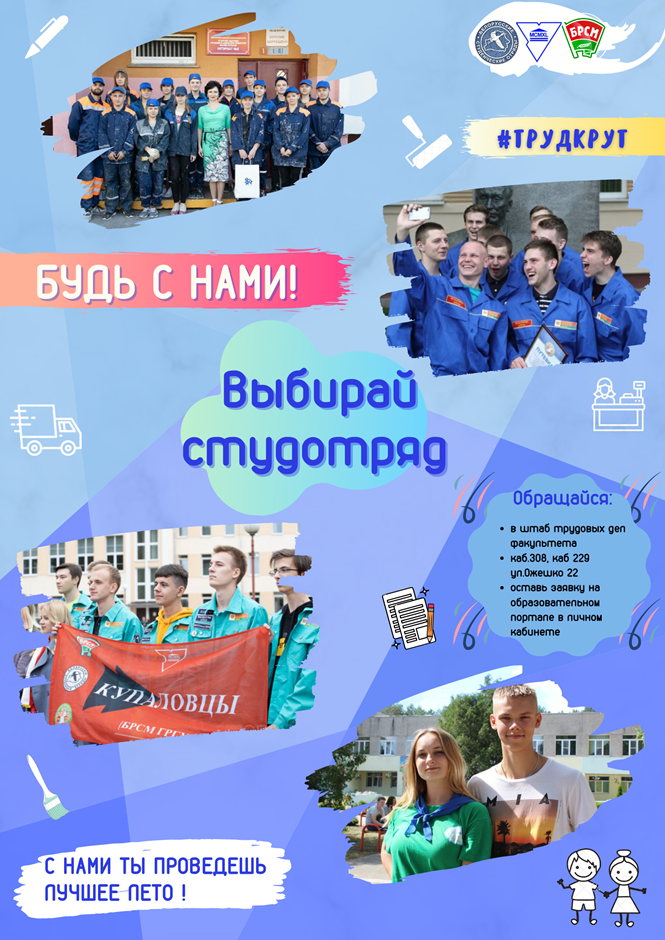 ИЛИ!!!!Заявки принимаются в главном корпусе ГрГУ имени Янки Купалы по адресу: ул. Ожешко, 22, ауд. 308Контактные телефоны: 39 72 09
БЛАГОДАРЮ ЗА ВНИМАНИЕ
9